13. 述語，Prolog
（人工知能）
URL: https://www.kkaneko.jp/cc/mi/index.html
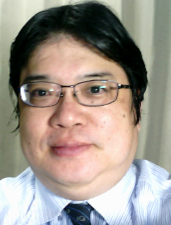 金子邦彦
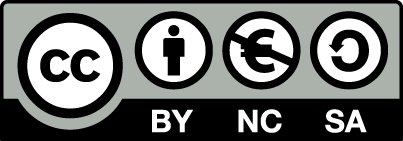 1
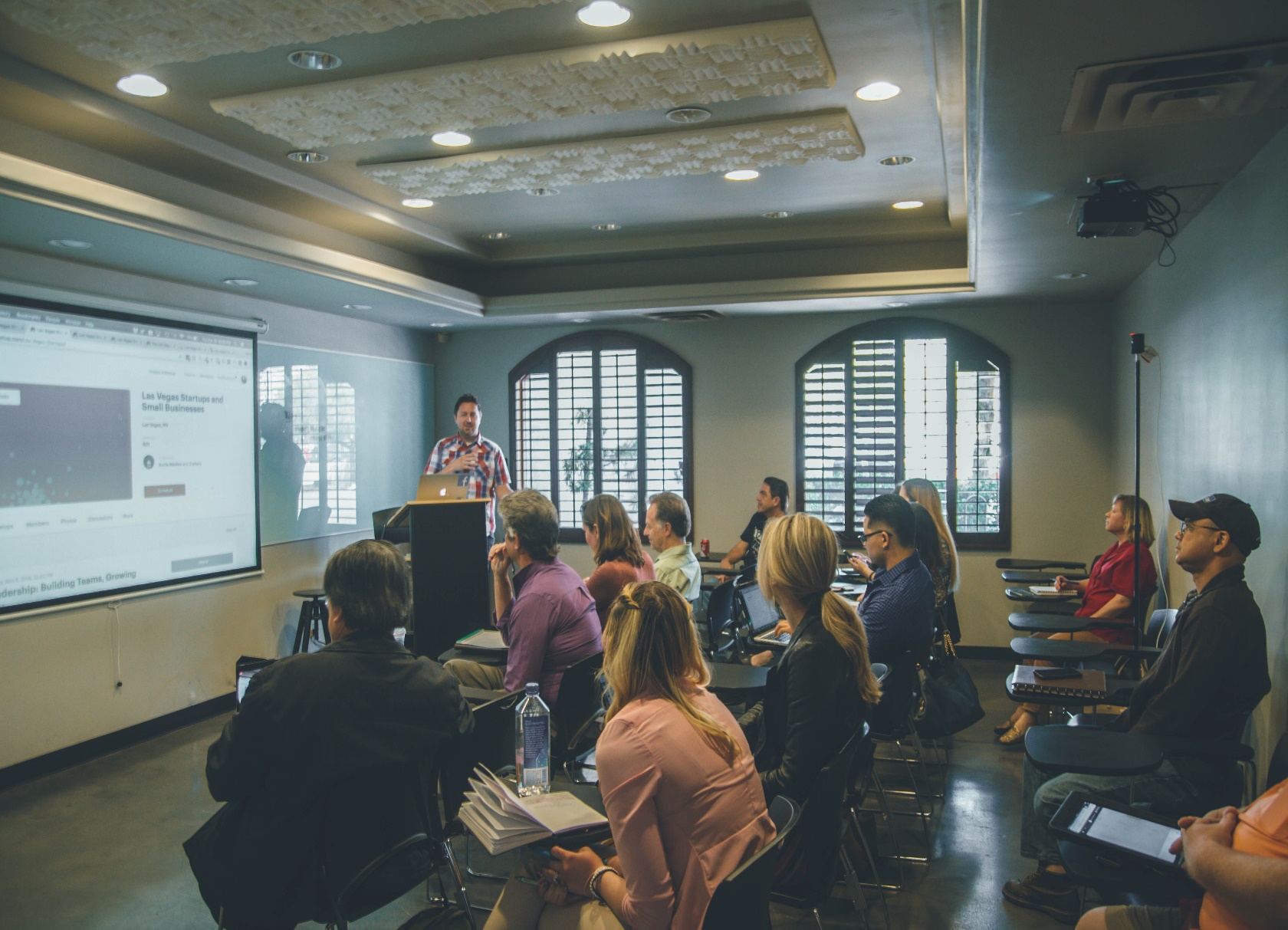 ① 論理的な表現の理解

② コンピュータの能力の多様性
2
13-1 述語
3
述語と事実
事実は述語とその引数の組み合わせで表現

（単項の述語）
john は男である 
	male(john).　
	john という項が male という述語に関係している

（二項の述語）
mike は john の親である 
	parent(mike, john).　　
	mike, john という二つの項が parent という述語に
	関係している
4
ali は male (男性) である.
zeyn は female (女性) である
anne は female (女性) である．
事実
male(ali).
female(zeyn).
female(anne).
述語
5
ali は anne の parent (親) である.
zeyn は anne の parent (親) である.
事実
parent(ali, anne).
parent(zeyn, anne).
述語
6
述語と規則
述語論理では、述語は事実または規則を表現するのに用いられる。
規則は，事実に含意関係を追加することで表現される。
（この資料では，含意関係のために「:-」を用いる）

「Xが温かければ、Xを好む」という規則
		like(X) :- hot(X)
7
Xが何らかのYを学んでいれば、Xは学生である
Xが運動をし、良い食事を摂っていれば、Xは健康である
規則
student(X) :- studying(X, Y).
healthy(X) :- exercises(X), eatsWell(X)
述語と含意関係
8
X が Y の parent (親) ならば，
Y は X の child (子供) である
規則
child(Y, X) :- parent(X, Y).
述語と含意関係
9
X が human （人間）ならば
X は happy（幸せ）である
規則
happy(X) :- human(X).
次の規則を上と同じ書き方で書きなさい
X が human （人間）ならば
X は animal（動物）である
規則
animal(X) :- human(X).
10
13-2 述語での推論
11
推論の例
parent(zeyn, anne).
事実
child(Y, X) :- parent(X, Y).
規則
child(zeyn, anne).
推論により得られた新しい事実
12
述語と推論のまとめ
パターンマッチングと探索の有用性
述語は、特定のパターンに基づいて事実を推論し、問題解決における探索を容易にする。人工知能における問題解決に役立つ手段となる。

事実と規則
述語を用いると、事実や規則をコンピュータが理解できる形式で扱うことができるようになる。そして、コンピュータでの推論の実行ができるようになる。

抽象化
述語は具体的な項だけでなく、「like(X) :- hot(X)」のように、変数を用いることができる。一つの規則をさまざまな状況に適用できるようになる。
13
13-3 Prolog
14
Prolog の特徴
述語が，コンピュータのプログラムになる．

コンピュータが様々な問い合わせに答える能力を持つ
15
推論の例
事実の例
	human(hanako).	花子は，人間
	human(taro).		太郎は，人間

規則の例
	think(X) :- human(X). 
	人間は，必ず考える
think(hanako).
	think(taro).
推論により得られる事実
16
Prolog プログラムの例
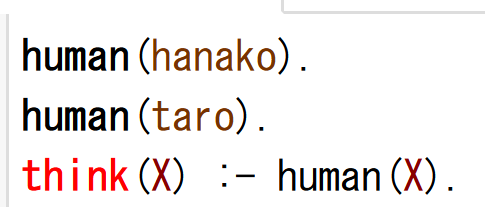 https://swish.swi-prolog.org/
17
Prolog での問い合わせの例①
コンピュータが返す答え
人間は誰ですか？
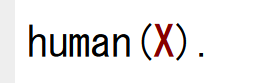 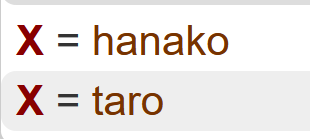 https://swish.swi-prolog.org/
18
Prolog での問い合わせの例②
コンピュータが返す答え
考えるのは誰ですか？
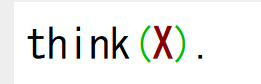 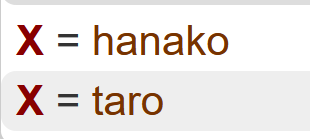 https://swish.swi-prolog.org/
19
述語の true と false
述語の属性値は true，false がある



john が人間であるとき
	human(john).	true　
	panda(john). 	false
true: そうである
false: そうでない．知らない
述語
属性値
20
Prolog での問い合わせの例③
コンピュータが返す答え
taro は考えますか？
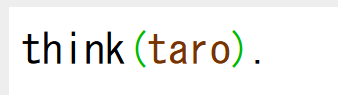 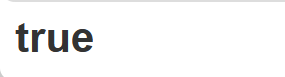 https://swish.swi-prolog.org/
21
Prolog の仕組み
規則
事実と規則から，新しい事実
を導き，問い合わせに答えるため
の推論エンジン
Prolog システム
事実
メモリ
22
Prolog プログラム
Prolog プログラムは，述語で構成される．
事実，規則の２種
問い合わせに回答する機能がある
23
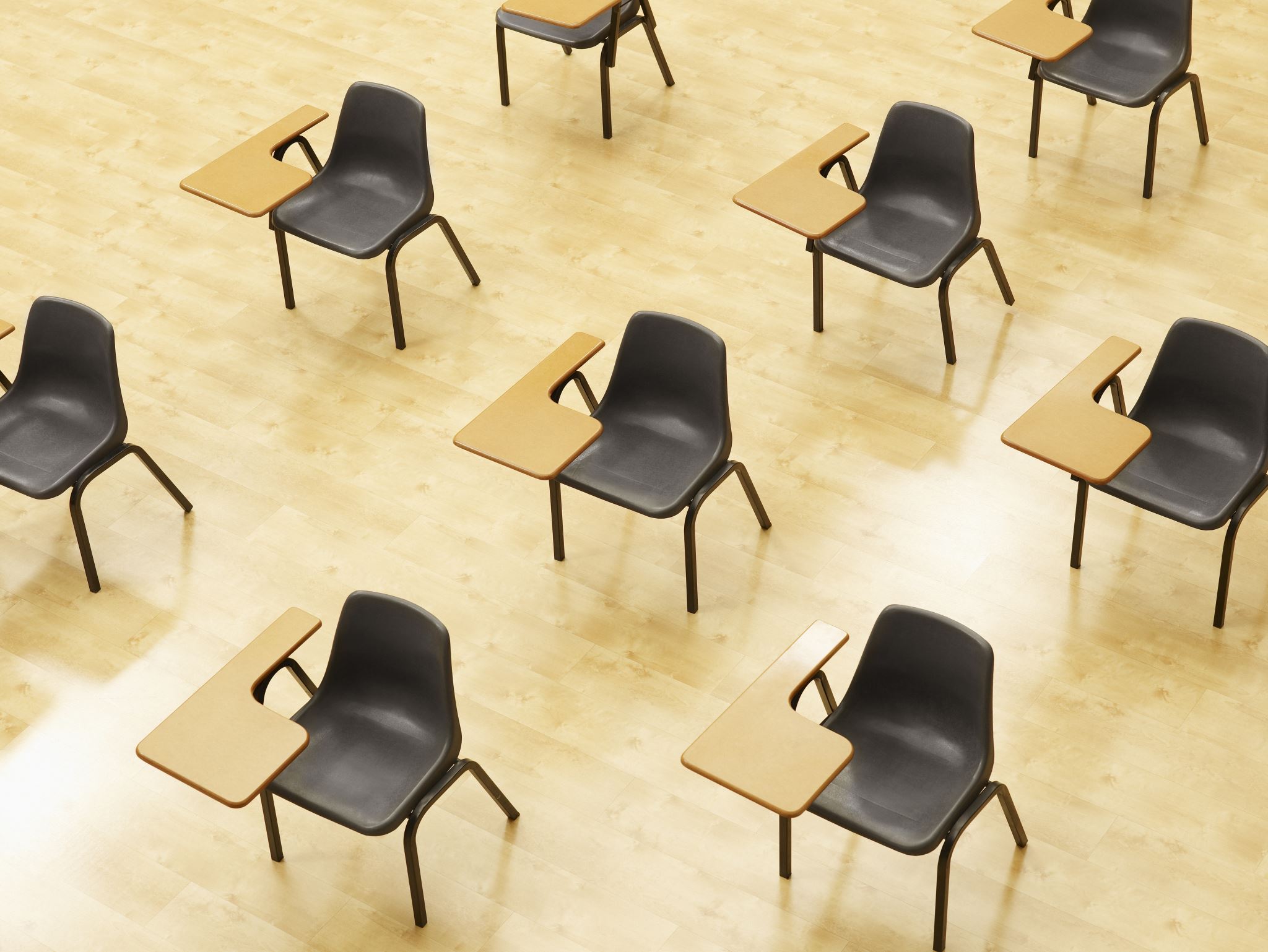 演習Prolog の能力を体験
ページ２５～３２
【トピックス】
swish の利用
Prolog
述語
事実
規則
述語での変数
24
① swish のページを Web ブラウザで開く

https://swish.swi-prolog.org


このサイトは，オンラインで Prolog の体験，
学習ができる
25
② Prolog の画面に変わる．
「Program」をクリック．
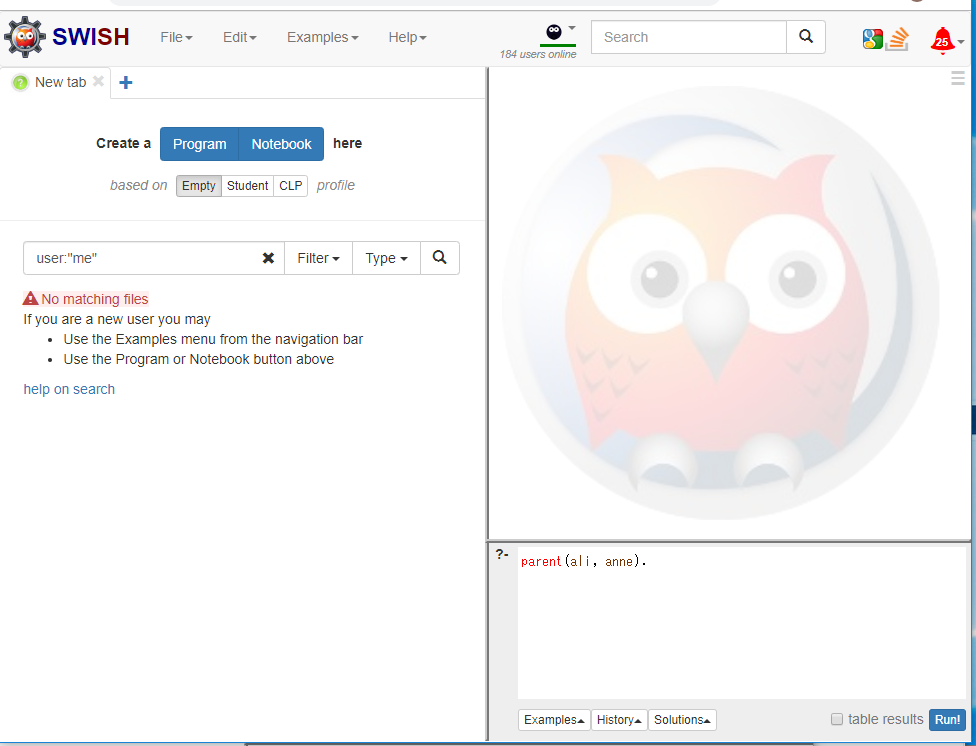 26
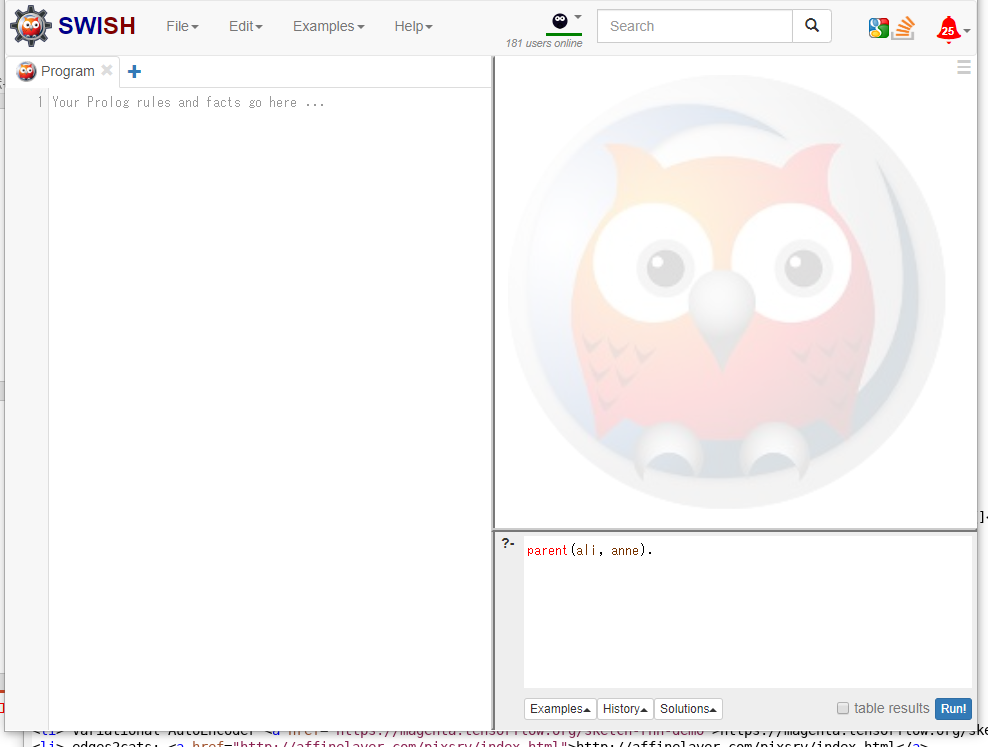 事実，規則
の編集
答えが表示される
問い合わせをコンピュータに
与える
事実，規則
をコンピュータに
読み込ませるボタン
27
③ Prolog プログラムの準備
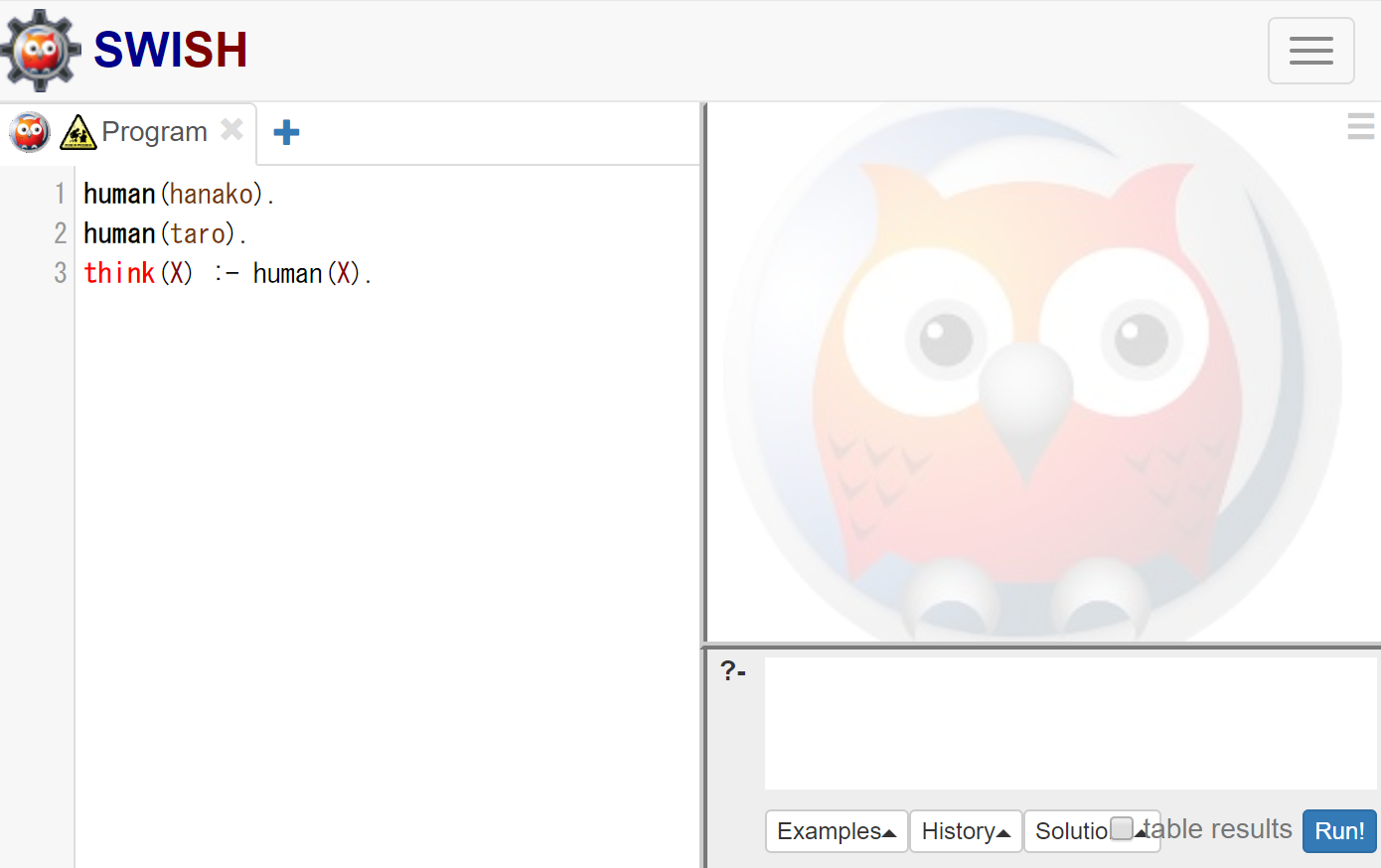 human(hanako).
human(taro).
think(X) :- human(X).
編集画面を使用
Prolog プログラム
28
④ 問い合わせ「 human(X). 」を入れ，「Run」ボタン
    そして「Next」ボタンをクリック
　（答えが増えなくなるまで）
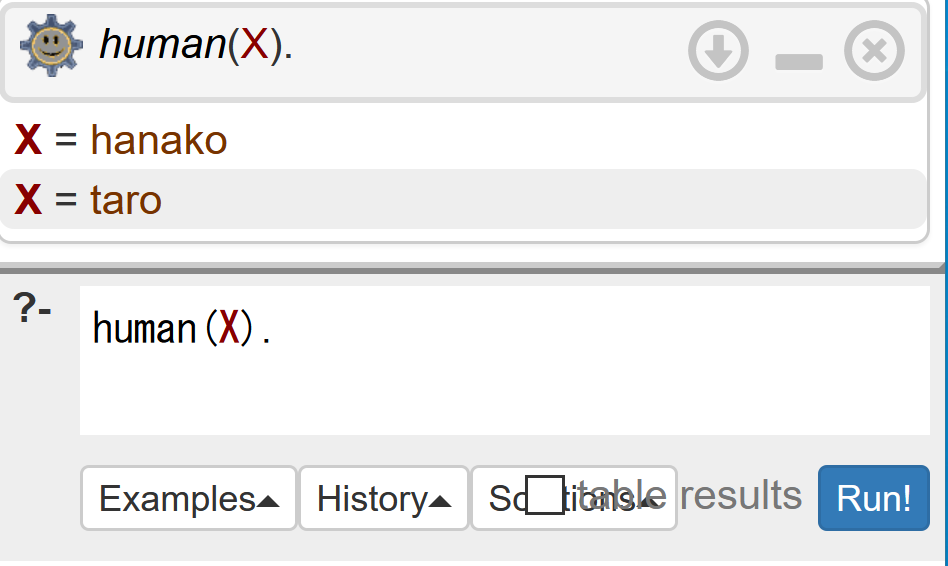 答え
問い合わせ
29
⑤ 問い合わせ「 think(X). 」を入れ，「Run」ボタン
    そして「Next」ボタンをクリック
　（答えが増えなくなるまで）
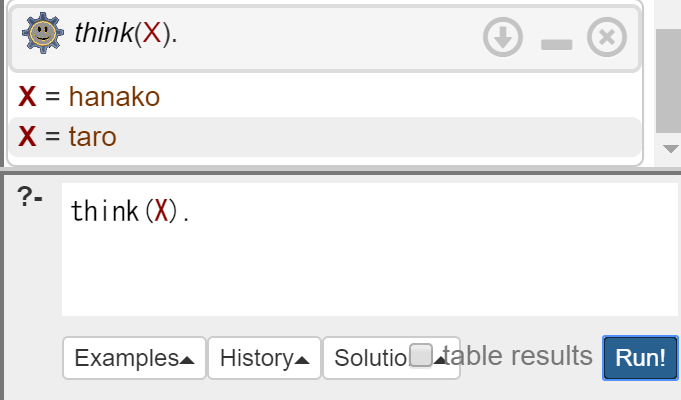 答え
問い合わせ
30
⑥ 問い合わせ「 think(taro). 」を入れ，「Run」ボタン
    think  かっこ   taro   かっこ   ピリオド
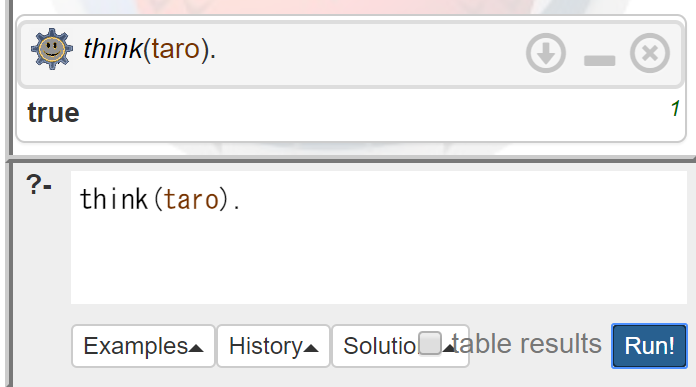 答え
問い合わせ
「true」を確認
31
問い合わせを，1度に 2個書くことはできない
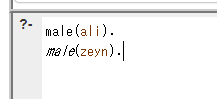 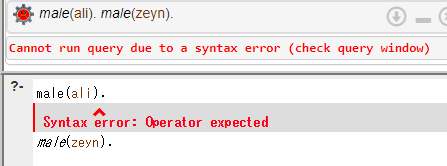 問い合わせを書くたびに，
前の問い合わせは消す．
32
Prolog を使ってみた
Prolog では，問い合わせに対し
	事実との照合や
	推論を行い

問い合わせでは，
値 false, trueを回答したり，
変数値　X = hanako, X = taro を回答する能力を持つ
33
13-4 Prolog でのtrue, false を得る問い合わせ
34
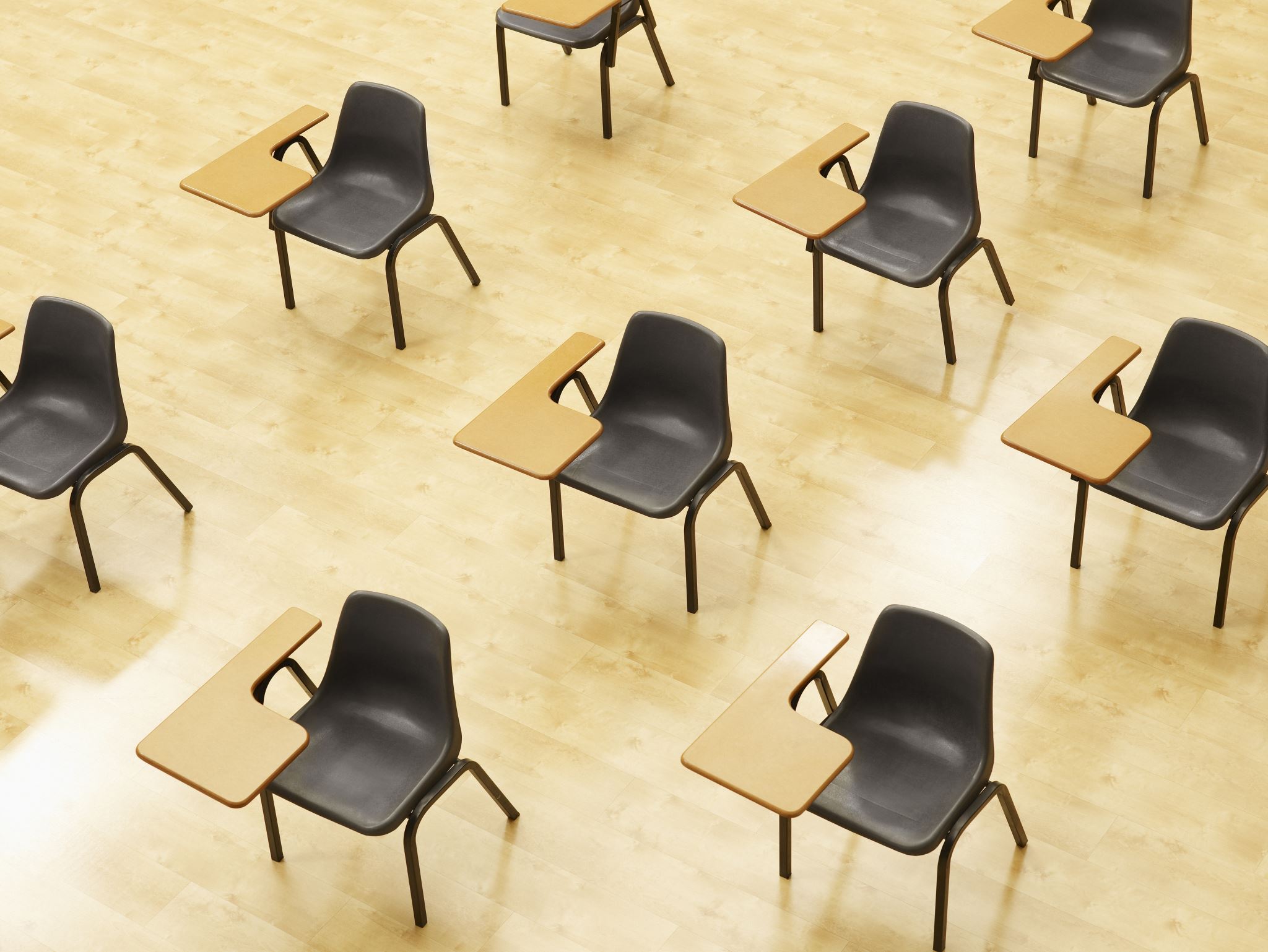 演習Prolog の中の事実を問い合わせて，True，False を得る
ページ３６～４３
【トピックス】
swish の利用
Prolog
推論
True
False
35
swish のページを Web ブラウザで開く

https://swish.swi-prolog.org


このサイトは，オンラインで Prolog の体験，
学習ができる
36
Prolog の画面に変わる．
「Program」をクリック．
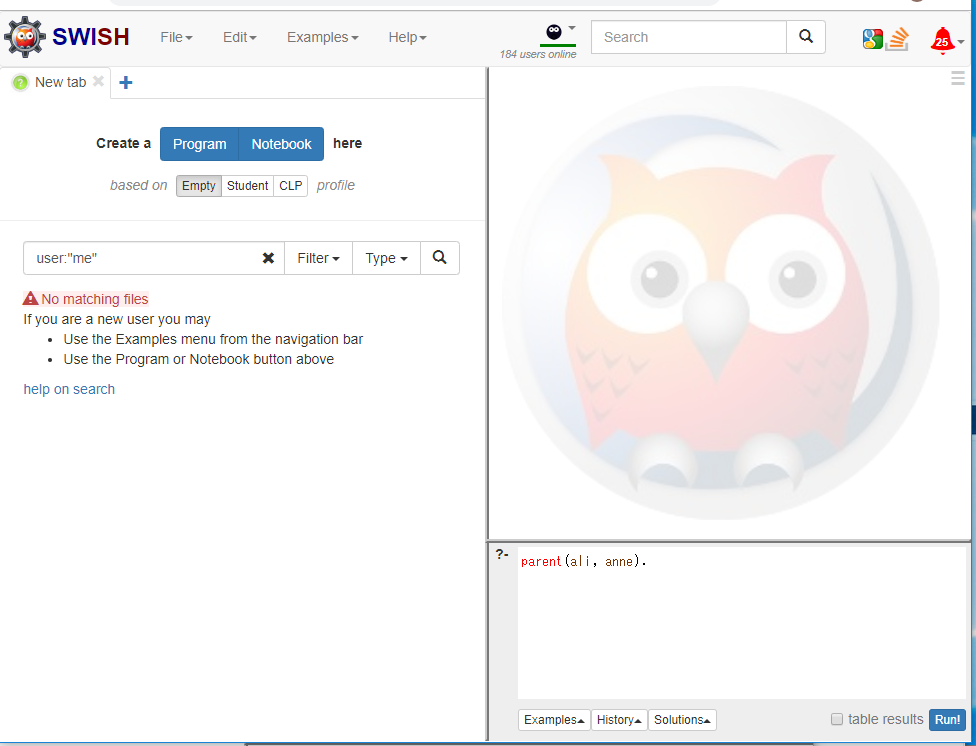 37
Prolog プログラムの準備
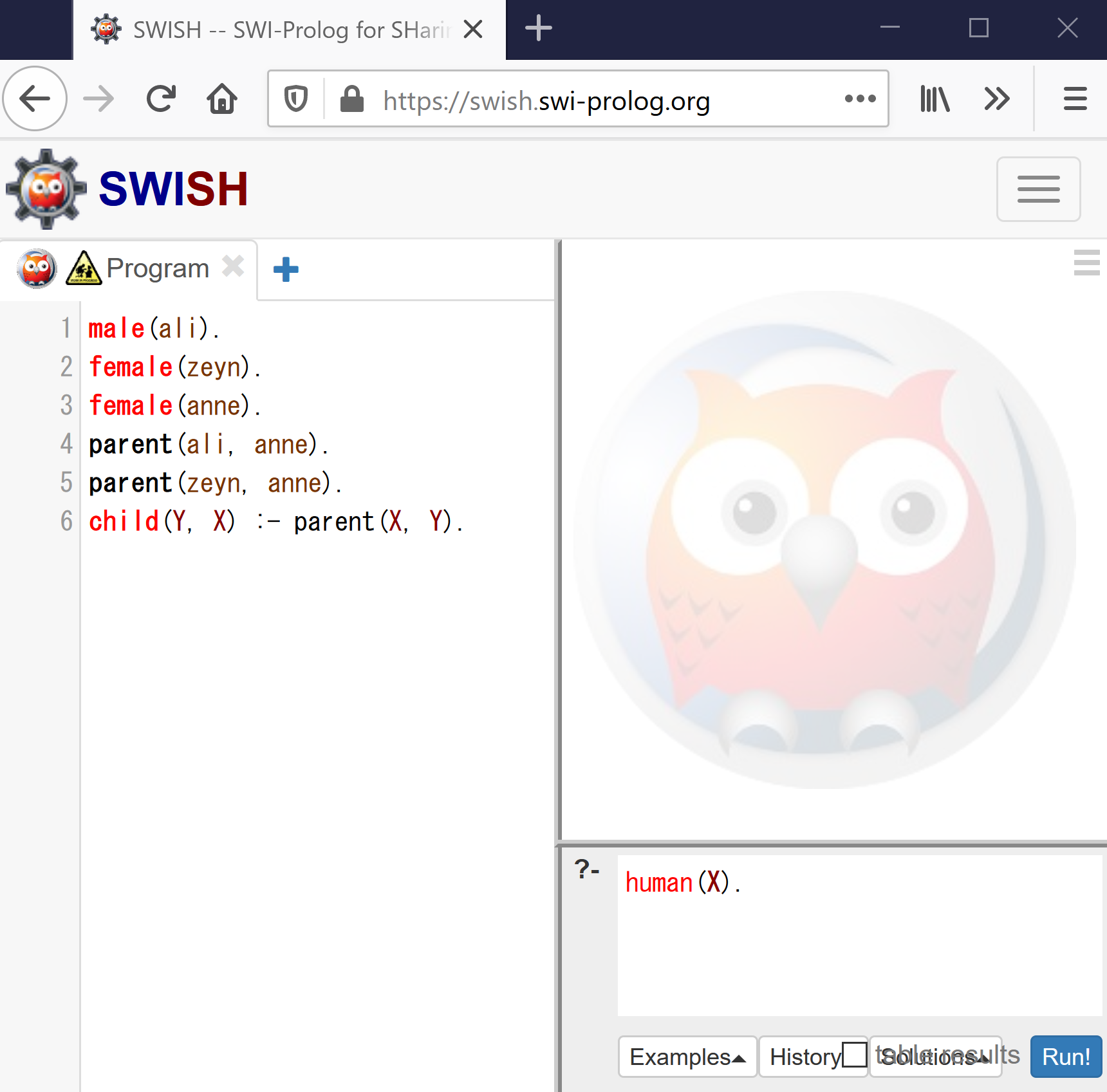 male(ali).
female(zeyn).
female(anne). 
parent(ali, anne).
parent(zeyn, anne).
child(Y, X) :- parent(X, Y).
Prolog プログラム
編集画面を使用
38
問い合わせ「 male(ali). 」を入れ，「Run」ボタン
    male   かっこ   ali   かっこ   ピリオド   Enterキー
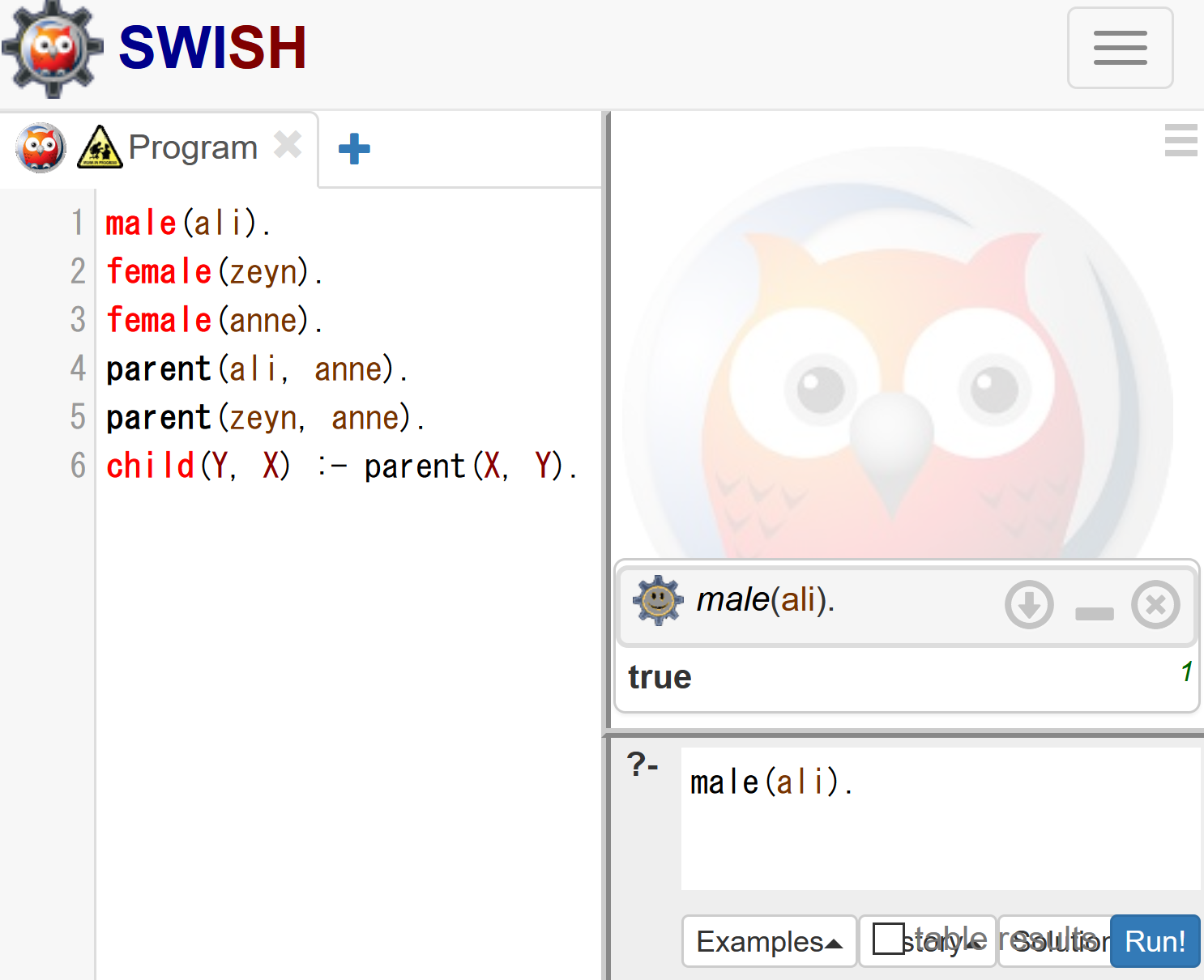 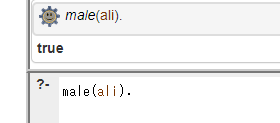 答え
問い合わせ
「true」を確認
39
エラーメッセージが出ることがある
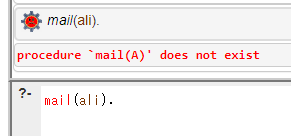 正しくは「male」
間違って「mail」と書いてしまった
40
問い合わせ「 male(anne). 」を入れ，「Run」ボタン
    male   かっこ   anne   かっこ   ピリオド   Enterキー
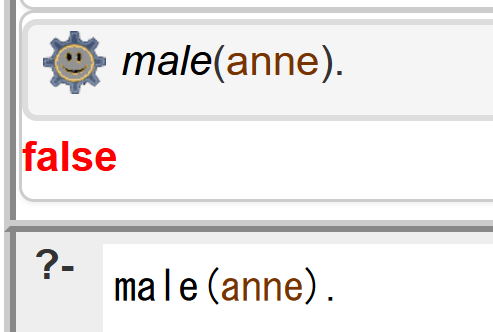 「false」を確認
41
問い合わせ「 parent(ali, anne). 」を入れ，「Run」
ボタン
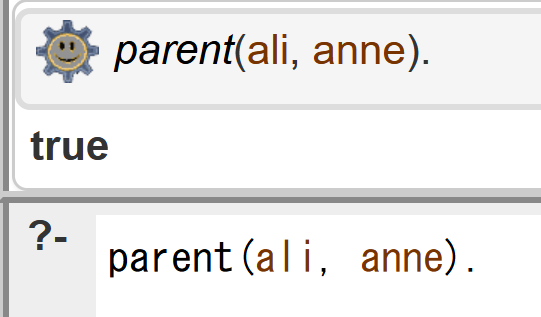 「true」を確認
42
問い合わせ「 child(anne, ali). 」を入れ，「Run」ボタン
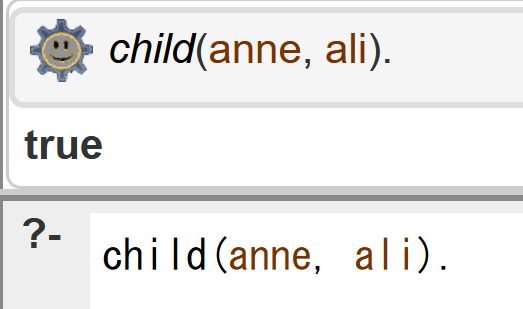 「true」を確認
43
確認クイズ（余裕のある人向け）
問い合わせの答えは何になるか，空欄の true または false を考えてみよう











そして Prolog で実際に実行して確かめてみよう
zeyn
女性
ali
男性
親
親
子
子
anne
女性
44
Prolog での問い合わせの答え
true      
　　事実や規則での裏付けがあるとき
false
　  「不明」の意味
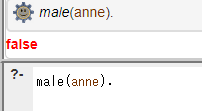 false は，「男ではない」とは言ってない
（不明）の意味．
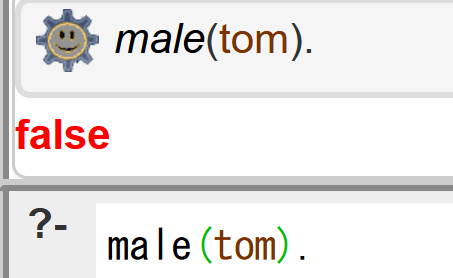 45
13-5 Prolog で値を得る問い合わせ
46
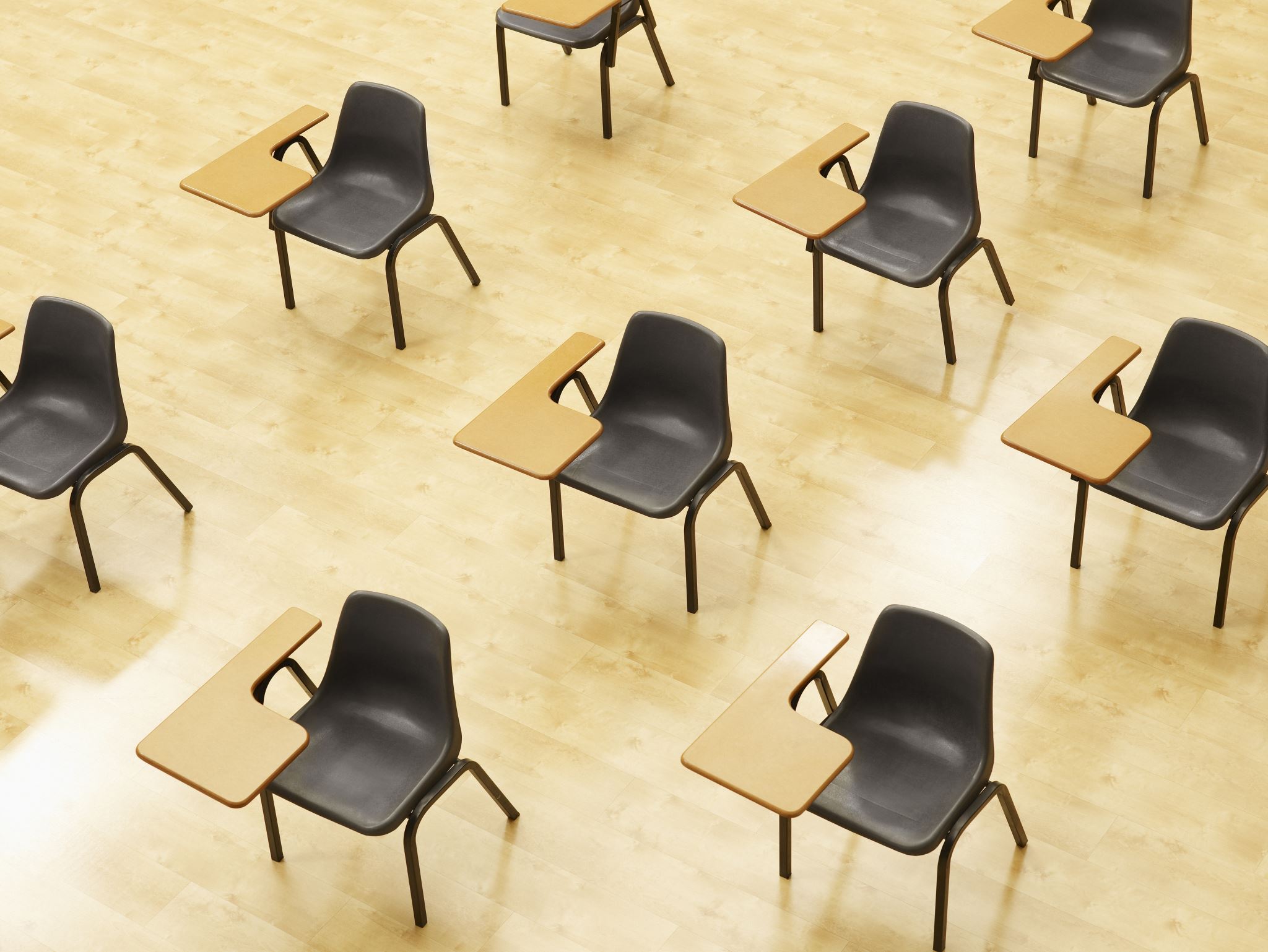 演習Prolog の中の事実を問い合わせて，True，False を得る
ページ４８～５６
【トピックス】
swish の利用
Prolog
推論
Prolog の変数
47
swish のページを Web ブラウザで開く

https://swish.swi-prolog.org


このサイトは，オンラインで Prolog の体験，
学習ができる
48
Prolog の画面に変わる．
「Program」をクリック．
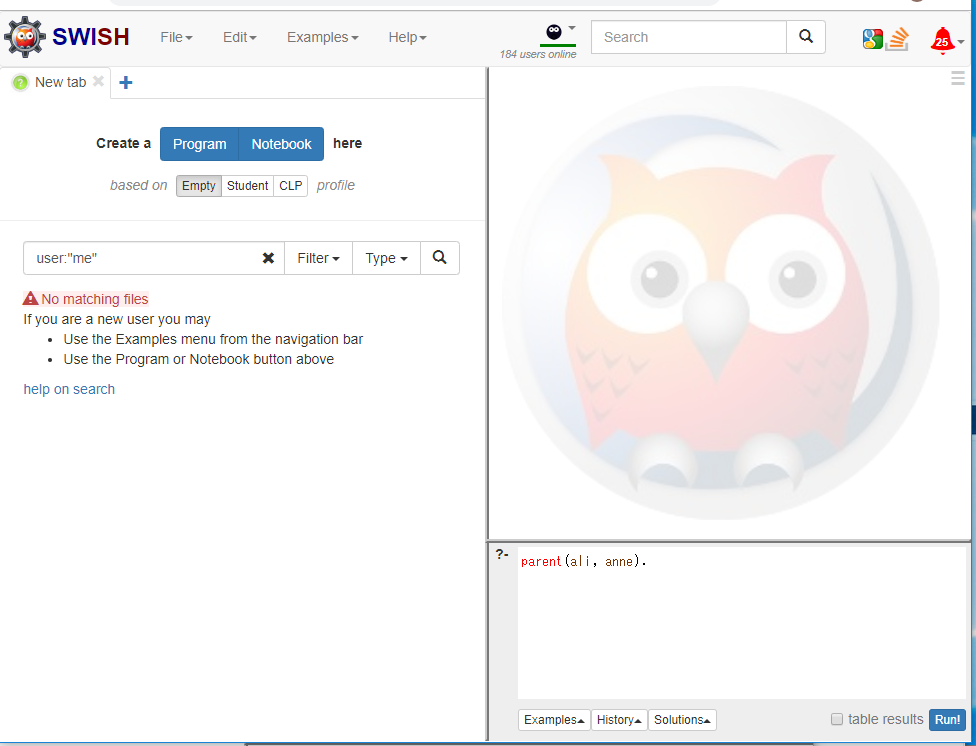 49
「プログラム」の準備
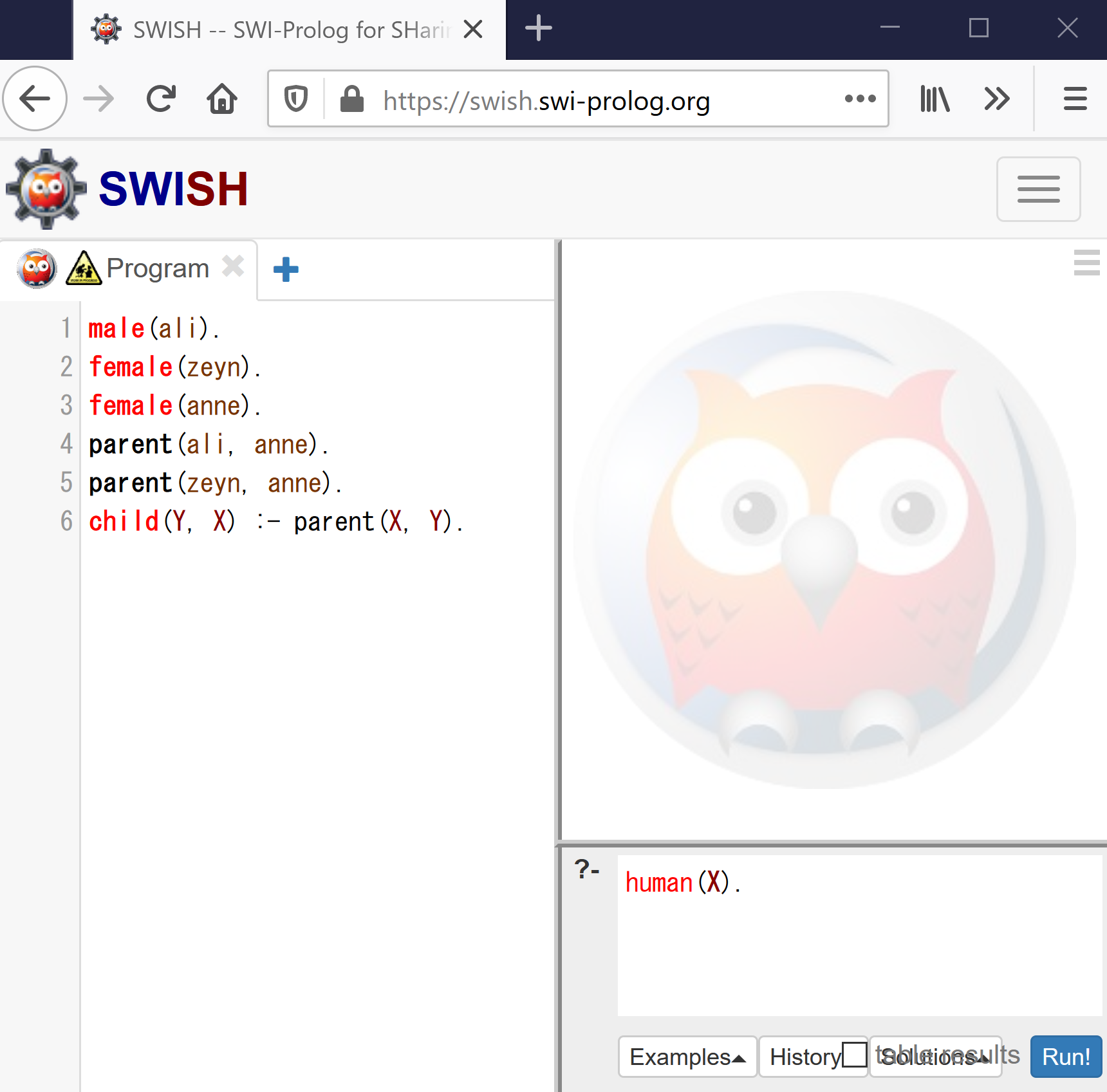 male(ali).
female(zeyn).
female(anne). 
parent(ali, anne).
parent(zeyn, anne).
child(Y, X) :- parent(X, Y).
Prolog プログラム
編集画面を使用
50
問い合わせ「 male(X). 」を入れ，「Run」ボタン
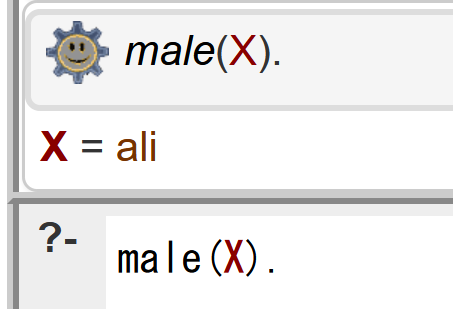 51
問い合わせ「 female(X). 」を入れ，「Run」ボタン
    そして「Next」ボタンをクリック
　（答えが増えなくなるまで）
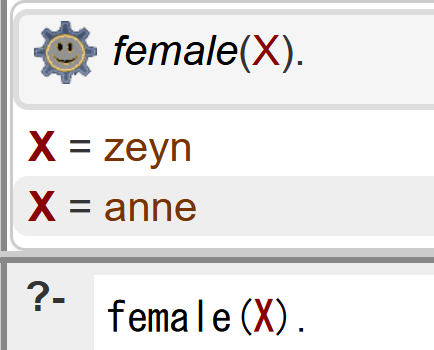 52
問い合わせ「 parent(X, Y). 」を入れ，「Run」ボタン
    そして「Next」ボタンをクリック
　　（答えが増えなくなるまで）
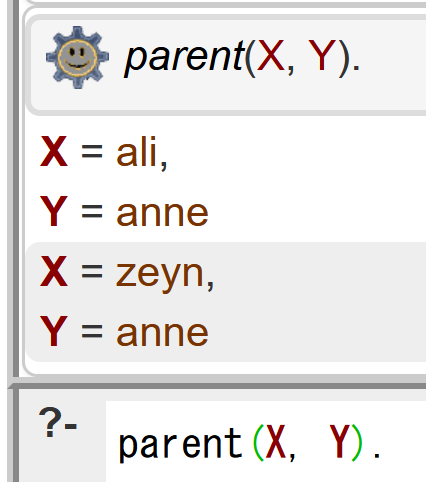 53
問い合わせ「 child(X, Y). 」を入れ，「Run」ボタン
    そして「Next」ボタンをクリック
　　（答えが増えなくなるまで）
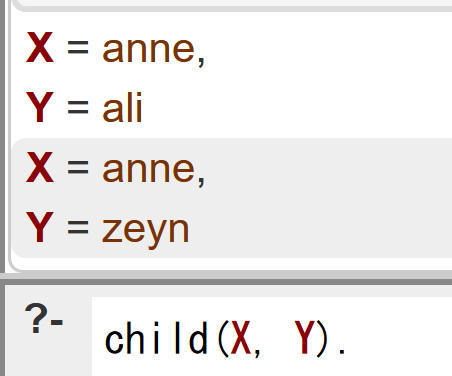 54
問い合わせ「 parent(ali, Y). 」を入れ，「Run」ボタン
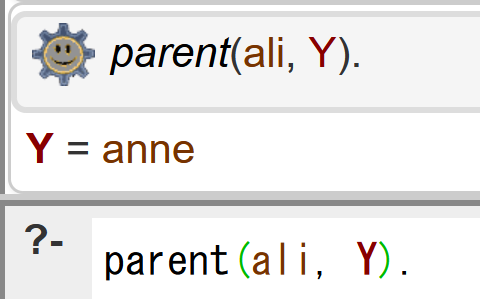 55
問い合わせ「 child(ali, Y). 」を入れ，「Run」ボタン
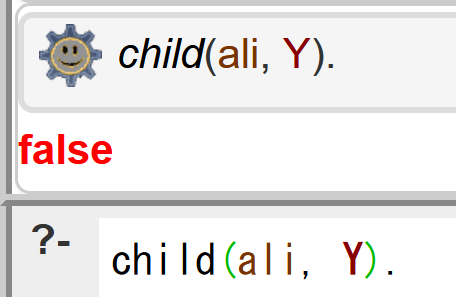 false は「不明」．
56
確認クイズ（余裕のある人向け）
それぞれの問い合わせの答えは何か考えてみよう．
そして，実際に Prolog で動かして確かめてみよう
parent(zeyn, Y).
　① false　② true   ③ Y = anne　④ Y = ali

child(zeyn, Y).
　① false　② true   ③ Y = anne　④ Y = ali
zeyn
女性
ali
男性
親
親
子
子
anne
女性
57
さらに練習したい人向けの追加演習
58
余裕のある人は，次を試してみよう

事実
　　taimou(cat). 		猫に体毛 あり
　    nikusyoku(cat).             猫は肉食

規則 
　　honyu(X) :- taimou(X).
				体毛があれば哺乳類
       nikusyokudoubutu(X) :- honyu(X), nikusyoku(X).
				哺乳類で，肉食であれば，
				肉食動物である
			 　　（架空の例）
59
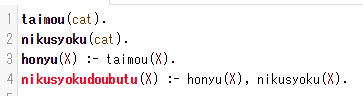 60
honyu(X) の結果
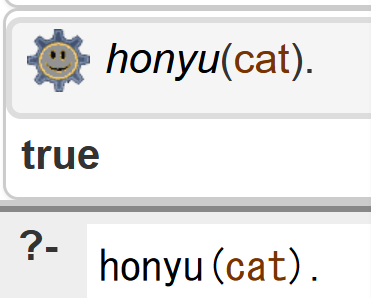 61
nikusyokudoubutu(X) の結果は何か
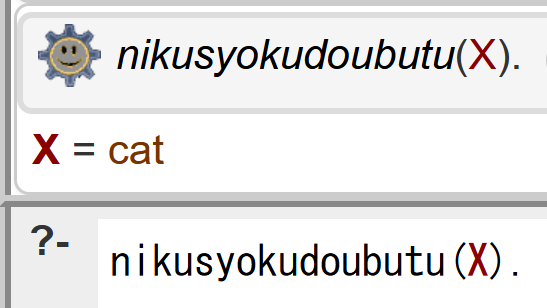 62
演習問題
次の事実，規則の Prolog プログラムは何か？
taro は human (人間) である.
事実
X が human (人間) ならば，
X は happy (幸せ)である．
規則
63
演習問題
次の事実，規則の Prolog プログラムは何か？
taro は human (人間) である.
事実
X が human (人間) ならば，
X は happy (幸せ)である．
規則
human(taro).
happy(X) :- human(X).
解答例
64
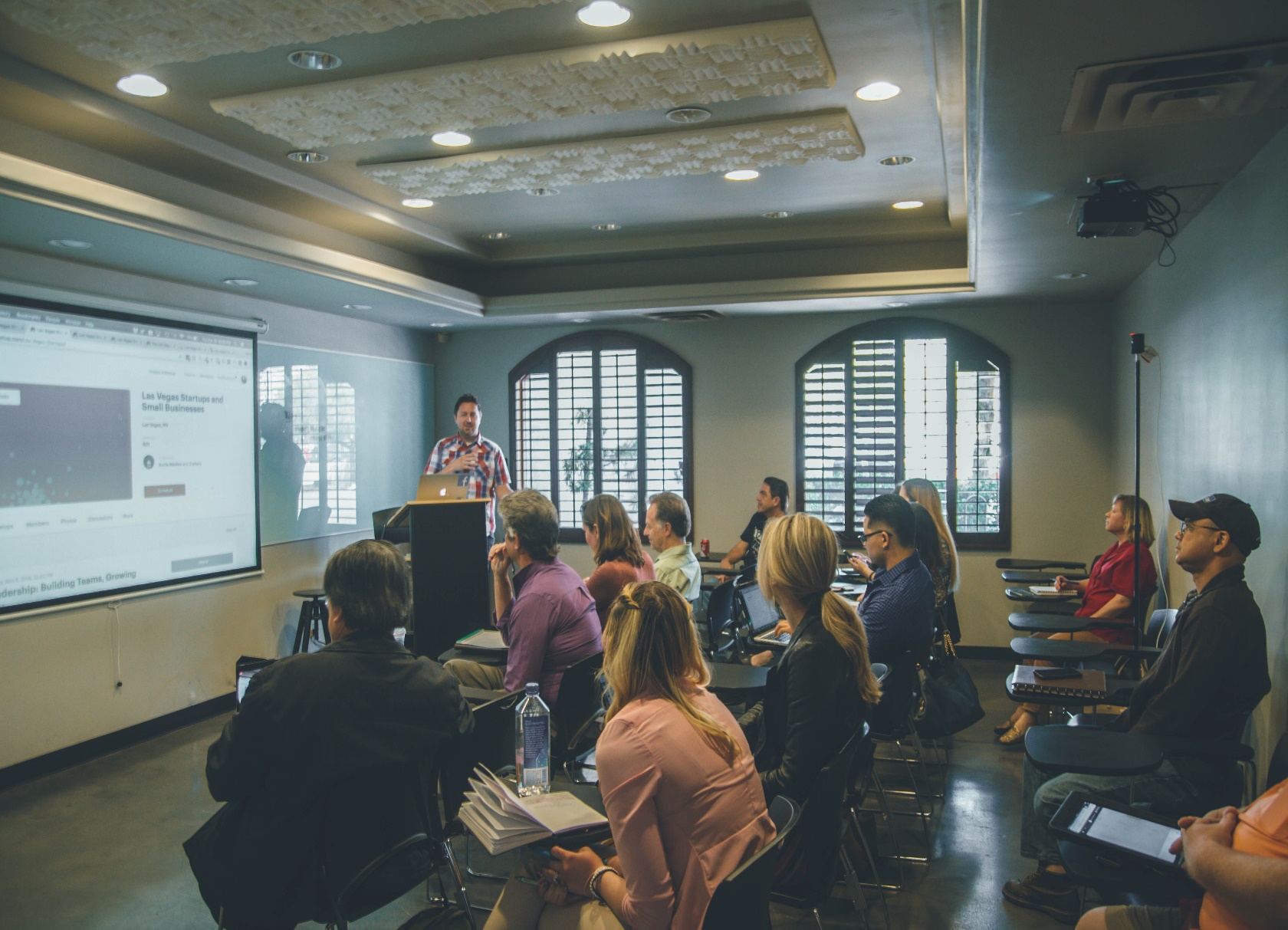 ① 論理的な表現の理解
述語を使用することで，事実や規則をコンピュータにも理解できる形式で表現することができるようになる

②　コンピュータの能力の多様性
child(Y, X) :- parent(X, Y) のような規則に parent(zeyn, anne) のような事実を当てはめることで、新しい事実を導くことができる。この推論の能力により、コンピュータは事実と規則に基づいた問い合わせへの回答能力を持つ。
65
全体まとめ
述語論理は、述語とその引数の組み合わせで表現される事実や規則の体系である。規則は、事実と含意関係を組み合わせて表現される。
「male(john)」は「Johnは男性である」という事実
「like(X) :- hot(X)」は「Xが温かければ、Xを好む」という規則
Prologというプログラミング言語では、述語を使用してコンピュータプログラムを記述する。Prologプログラムは、問い合わせに対して推論に基づいた回答を提供する。
Prologプログラムの例
male(ali).
female(zeyn).
female(anne).
parent(ali, anne).
parent(zeyn, anne).
child(Y, X) :- parent(X, Y).
66